Разделите числа на две группы:
1
Группы чисел:
- натуральные числа
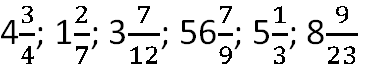 - смешанные числа
2
Сложение и вычитание смешанных чисел
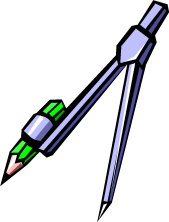 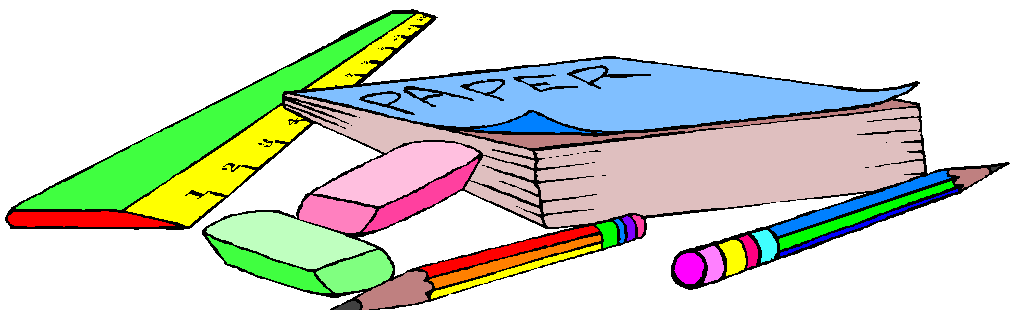 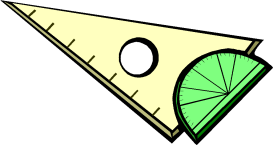 3
Цели урока:
повторить правила сложения и вычитания смешанных чисел; 
 учиться использовать эти правила.
4
Задание «Найди ошибку»
Дикобраз в подарок сынуСделал счётную машину.К сожалению, онаНедостаточно точна.Результаты перед вами, Быстро всё исправьте сами.
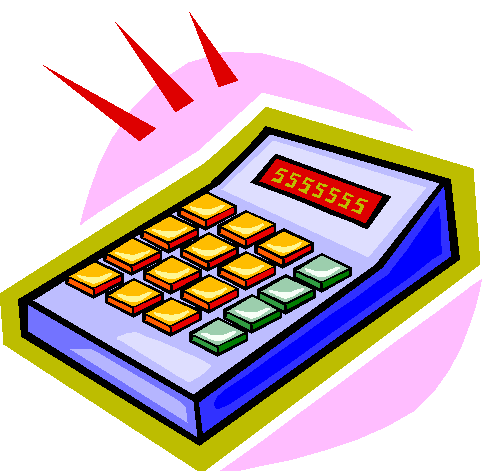 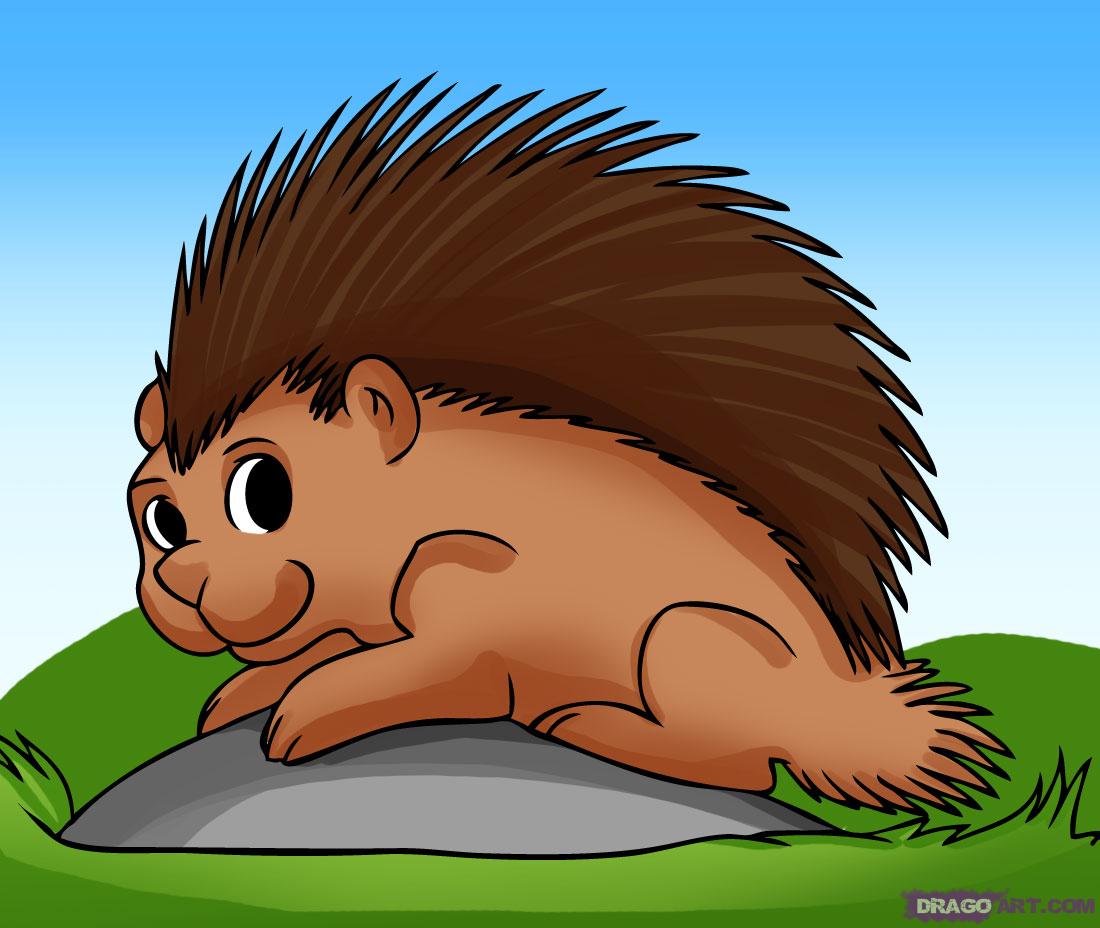 5
«Найди ошибку»
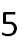 6
«Найди ошибку»
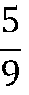 7
«Найди ошибку»
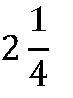 8
Самостоятельная работа
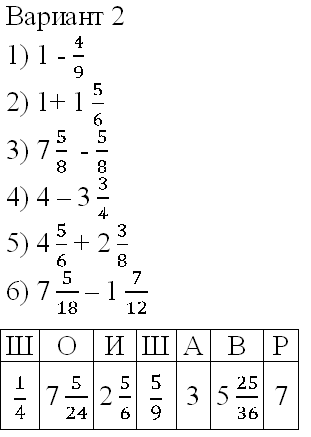 9
Проверка
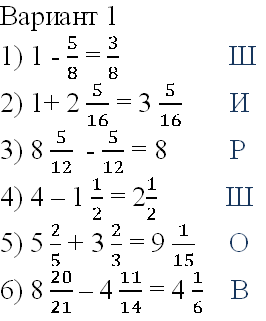 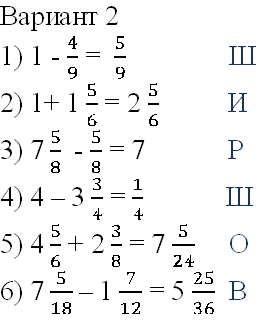 10
Математик мировой известности
Анатолий Илларионович Ширшов 
доктор физико-математических наук, член-корреспондент АН СССР, профессор, специалист в области алгебры,аспирант НИИ математики и механики при МГУ, преподаватель, ассистент, доцент, зам. декана механико-математического факультета МГУ, президент Сибирского математического общества – и этот список беспределен, как сама математическая бесконечность!
11
Домашнее задание
пункт 12 , повторить правила;
составить от 3 до 5 выражений на сложение и вычитание смешанных чисел следующим образом: первое число в вашем будущем выражении мы определили             , результат первого выражения – начало второго выражения и так далее.
12
Пример
5+8 = 13    13-4=9    9+2=11    11-6=5
13
Цели урока:
повторить правила сложения и вычитания смешанных чисел; 
 учиться использовать эти правила.
14
Подведем итог:
Я доволен собой, 
у меня все получилось !!!
Я старался, но у меня не все получилось!!!
Спасибо за урок!
16